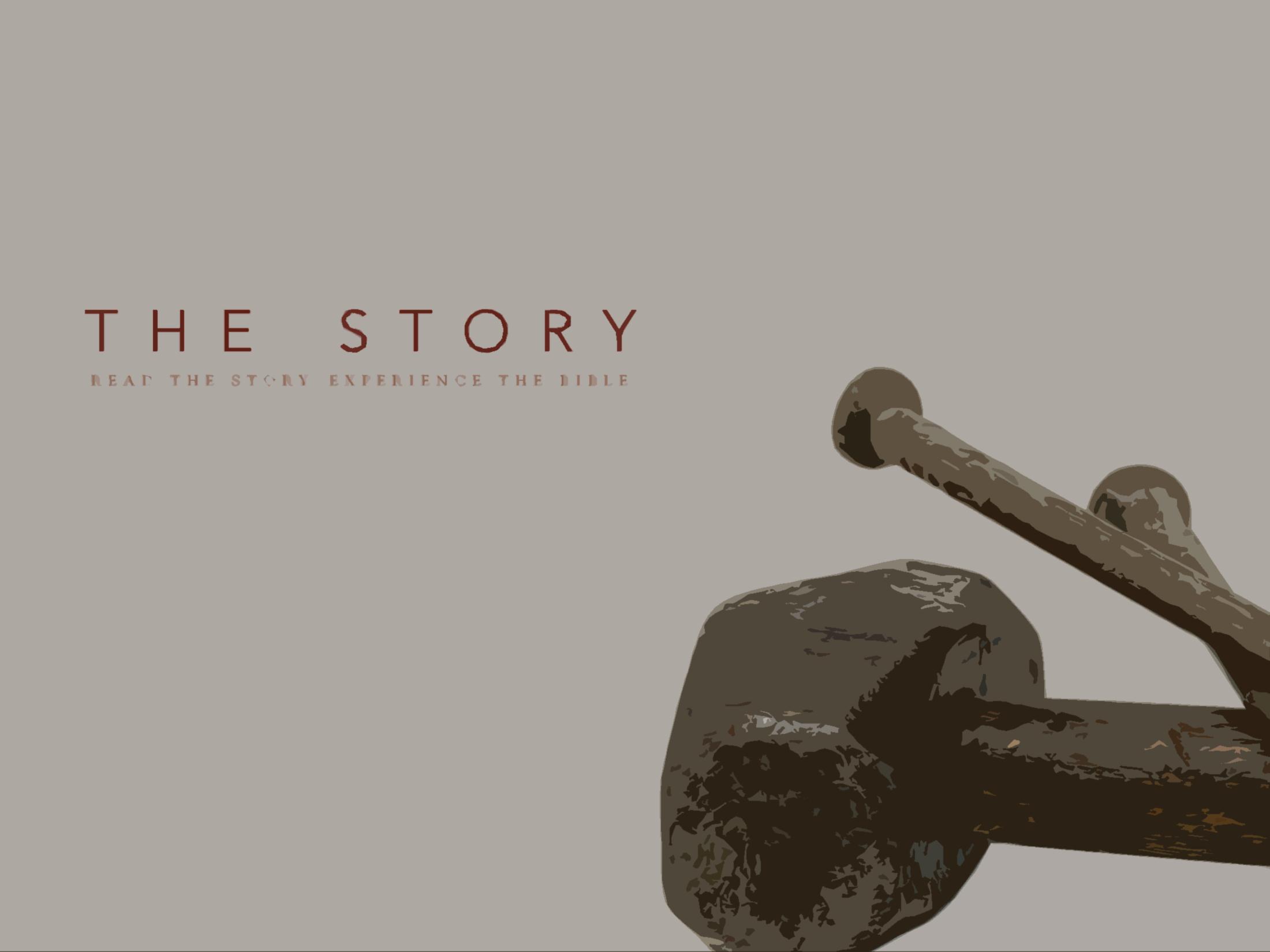 The Hour of Darkness

Chapter 26

     Matthew 26-27; Mark 14-15; 
    Luke 22-23; John 13-14; 16-19
The Last Supper
The Garden
The Golgotha